1
13. september 2022
CUUCivilingeniøruddannelsen tværgående uddannelsesudvalg
2
DAGSORDEN
Velkommen 
  Dimittend- og aftagerundersøgelsen
  Øget udgående mobilitet 
  DTU’s Åben Dør Politik
  Eventuelt 
  Meddelelser
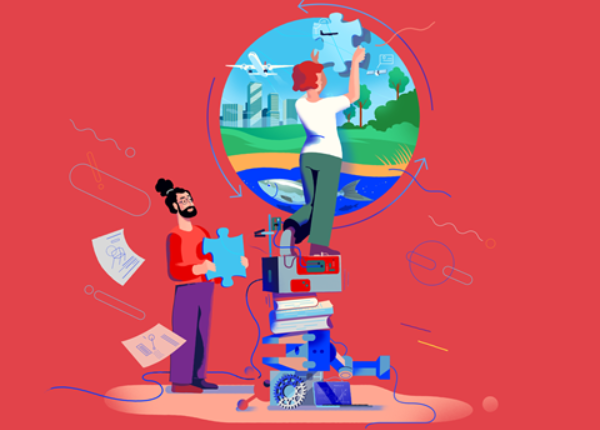 3
13. september 2022
Dimittend- og aftagerundersøgelsen Lene Kyhse Bisgaard, AUS
4
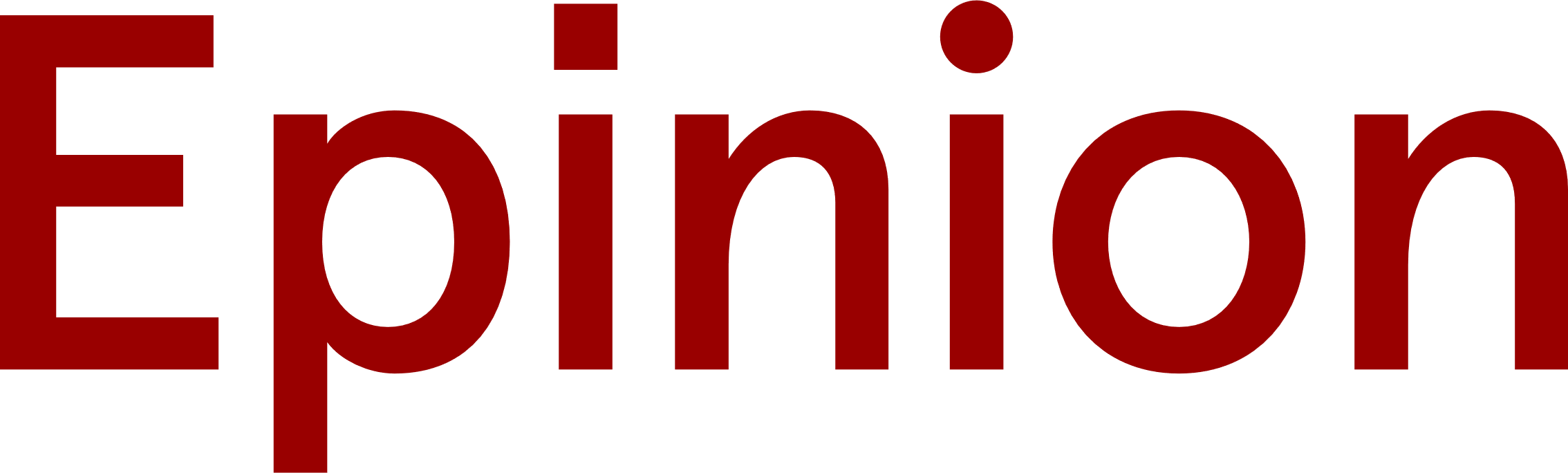 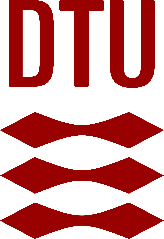 Dimittend- og aftagerundersøgelse
Danmarks Tekniske Universitet (DTU)
Juli 2022
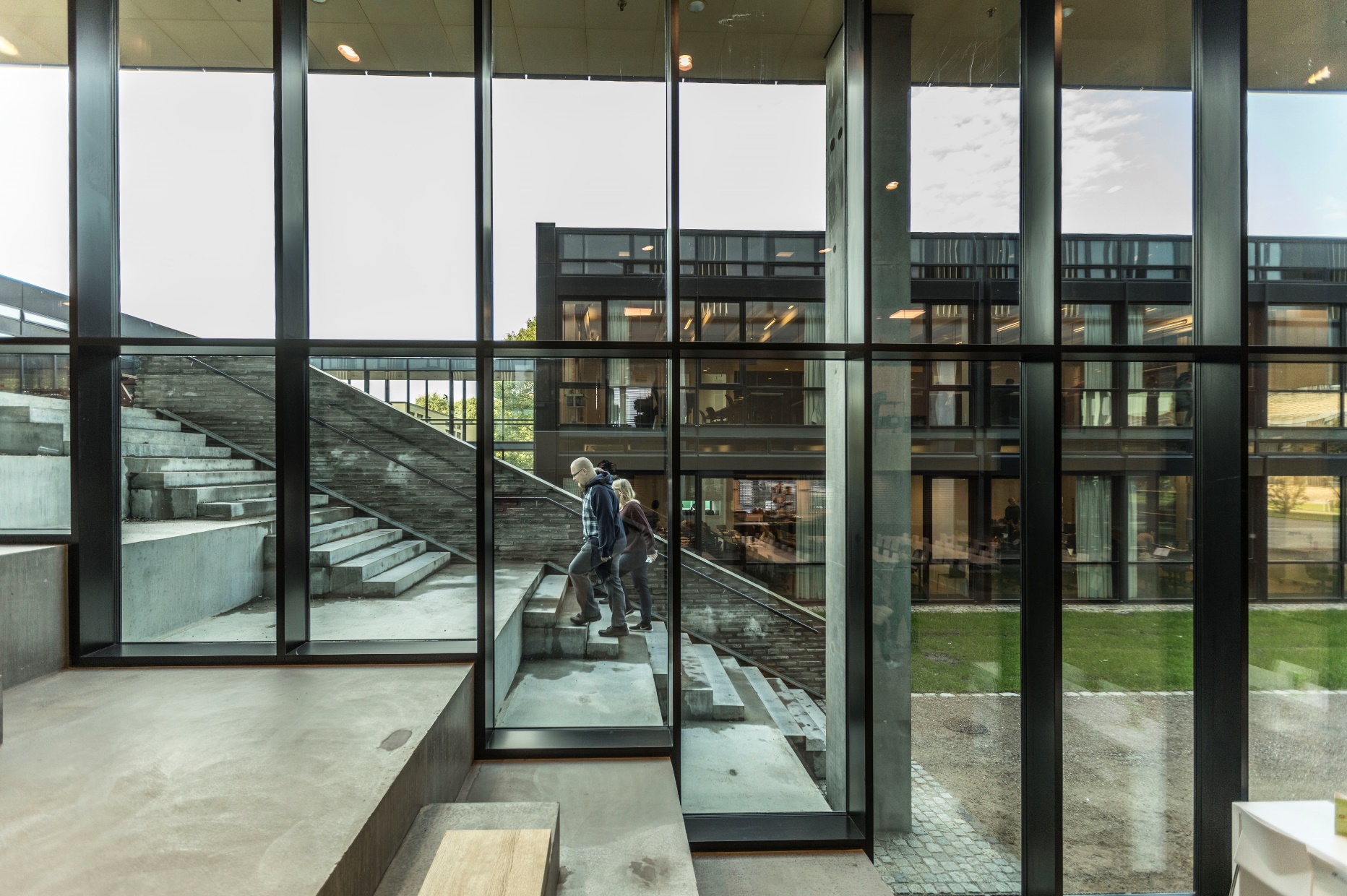 Praksis og metoder
Praksis siden 2008- Dimittend undersøgelse ca. hvert 3. år- Aftagerundersøgelse – så vidt muligt også hvert 3. år

Dimittendundersøgelse - Spørgeskema-baseret: Danmarks Studieundersøgelse- Registerbaseret: Danmarks Statistik (BEF, DREAM, KOTRE m.fl.)- Størrelsesordener: 
Ca. 9.000 civilingeniører i årene 2015-2021, heraf 3.600 internationale (40%)
Ca. 4.400 diplomingeniører

Aftagerundersøgelse efter varierende model – i 2022 denne model- Spørgeskema udsendt til 3.500 virksomheder- 300 besvarelser fra aftagervirksomheder med ingeniører ansat- 8 kvalitative interview
6
Struktur og indhold
Dimittenderne fra DTU- Hvornår og hvordan kommer de i beskæftigelse, og hvad synes aftagerne?

Dimittendernes arbejdspladser- Hvor ansættes dimittenderne og hvorfor / hvorfor ikke?- Hvad lægger aftagerne vægt på?
Matchet mellem dimittender og aftagere- Overgangen fra studie til job- Hvad laver dimittenderne?- Kompetencer nu og i fremtiden
7
Civilingeniørernes beskæftigelse 1 år efter dimission
8
Internationale civilingeniørernes beskæftigelse 1 år efter dimission
9
Diplomingeniørernes beskæftigelse 1 år efter dimission
10
Udvikling i beskæftigelsesfrekvens 2019-2021
11
Hvordan kom dimittenderne i beskæftigelse?
12
Kvaliteten af DTU’s nyuddannede ingeniører er høj
13
Hvilke elementer fra såvel uddannelse som studietid lægger aftagerne vægt på ved ansættelse?
N = 172
14
I hvilken grad har dimittenderne følgende kompetencer?- ifølge aftagerne
15
I hvilken grad har dimittenderne følgende kompetencer?- ifølge aftagerne
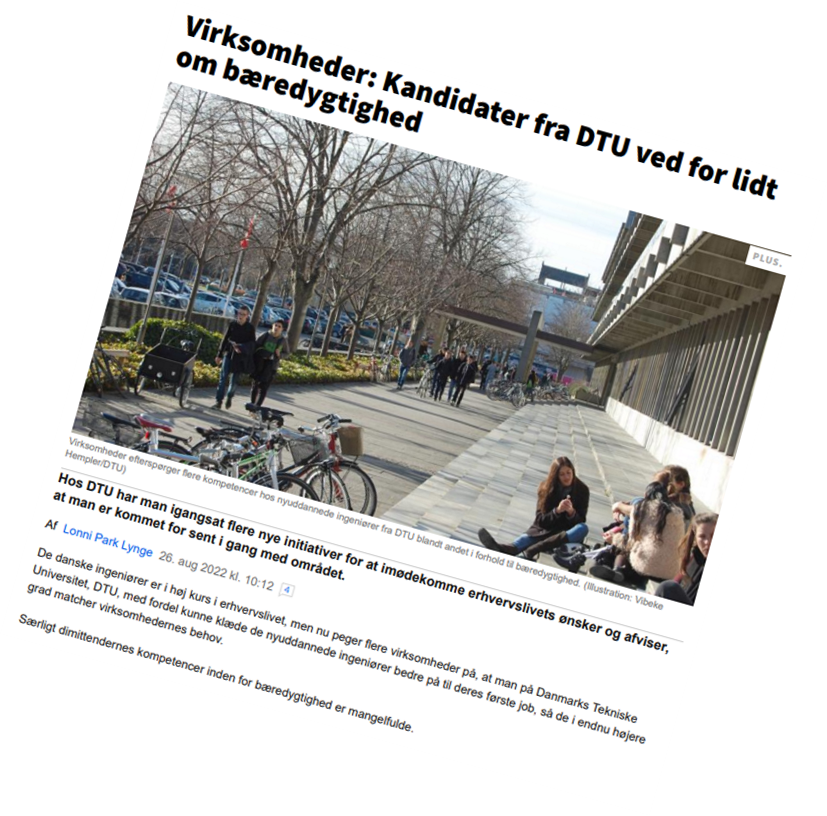 16
Hvor ansættes dimittenderne – sektor
17
Hvor ansættes dimittenderne - branche
18
Hvor ansættes dimittenderne – geografi
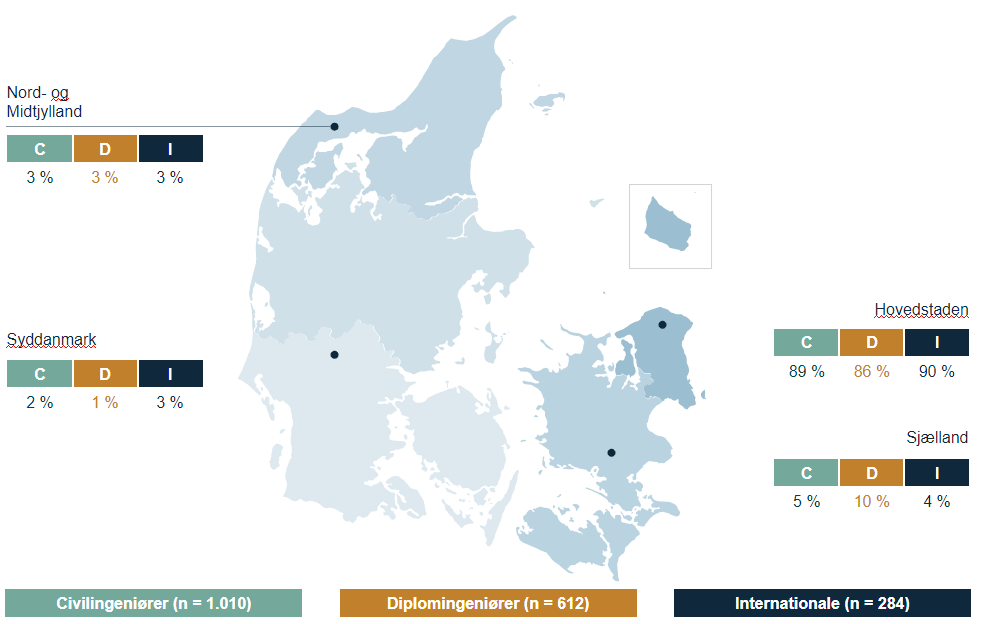 19
Hvad laver dimittenderne ifølge aftagerne?
20
Faglige kompetencer              Menneskelige kompetencer
21
Er overgangen fra studie til job er svær?
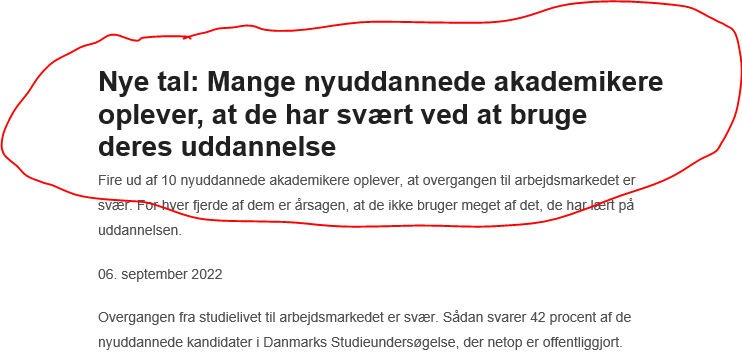 22
Er overgangen fra studie til job er svær?
23
Udviklingsbehov …
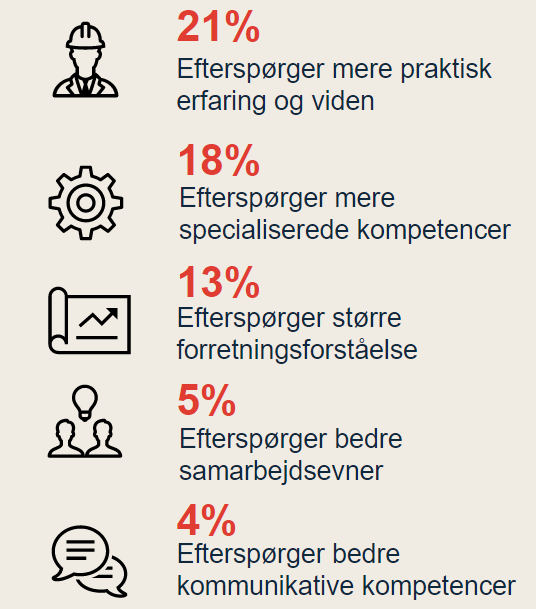 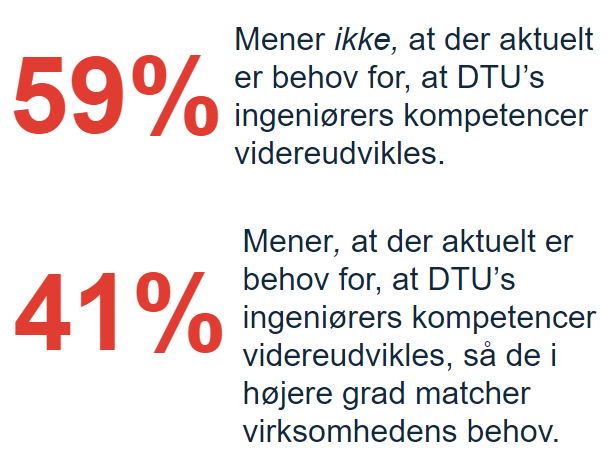 24
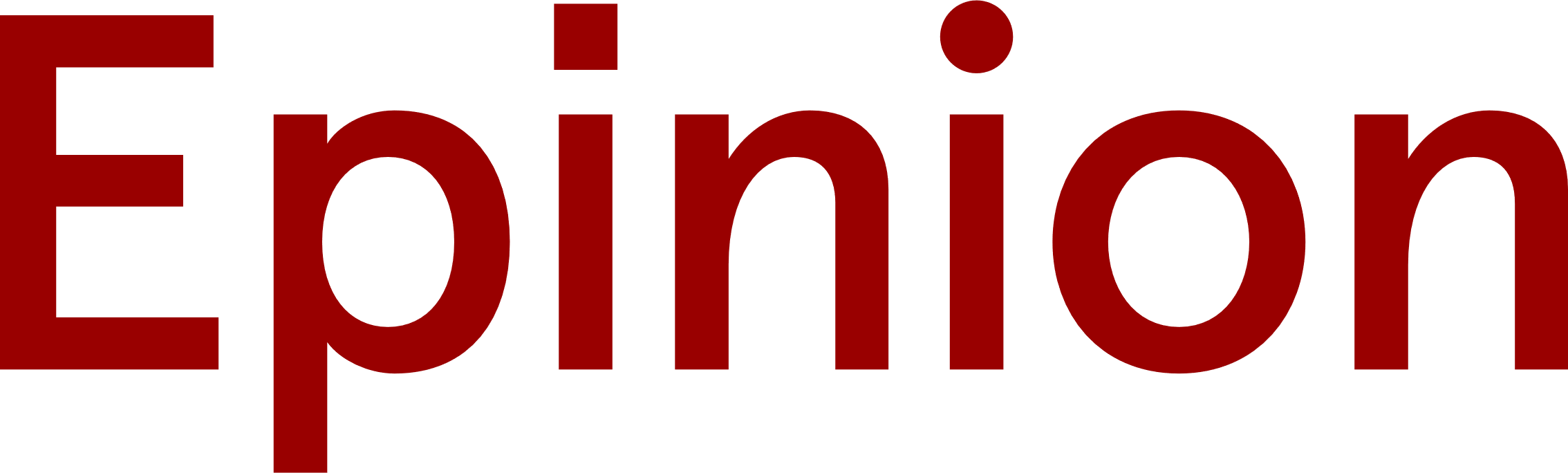 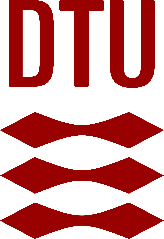 Dimittend- og aftagerundersøgelse
Danmarks Tekniske Universitet (DTU)
Juli 2022
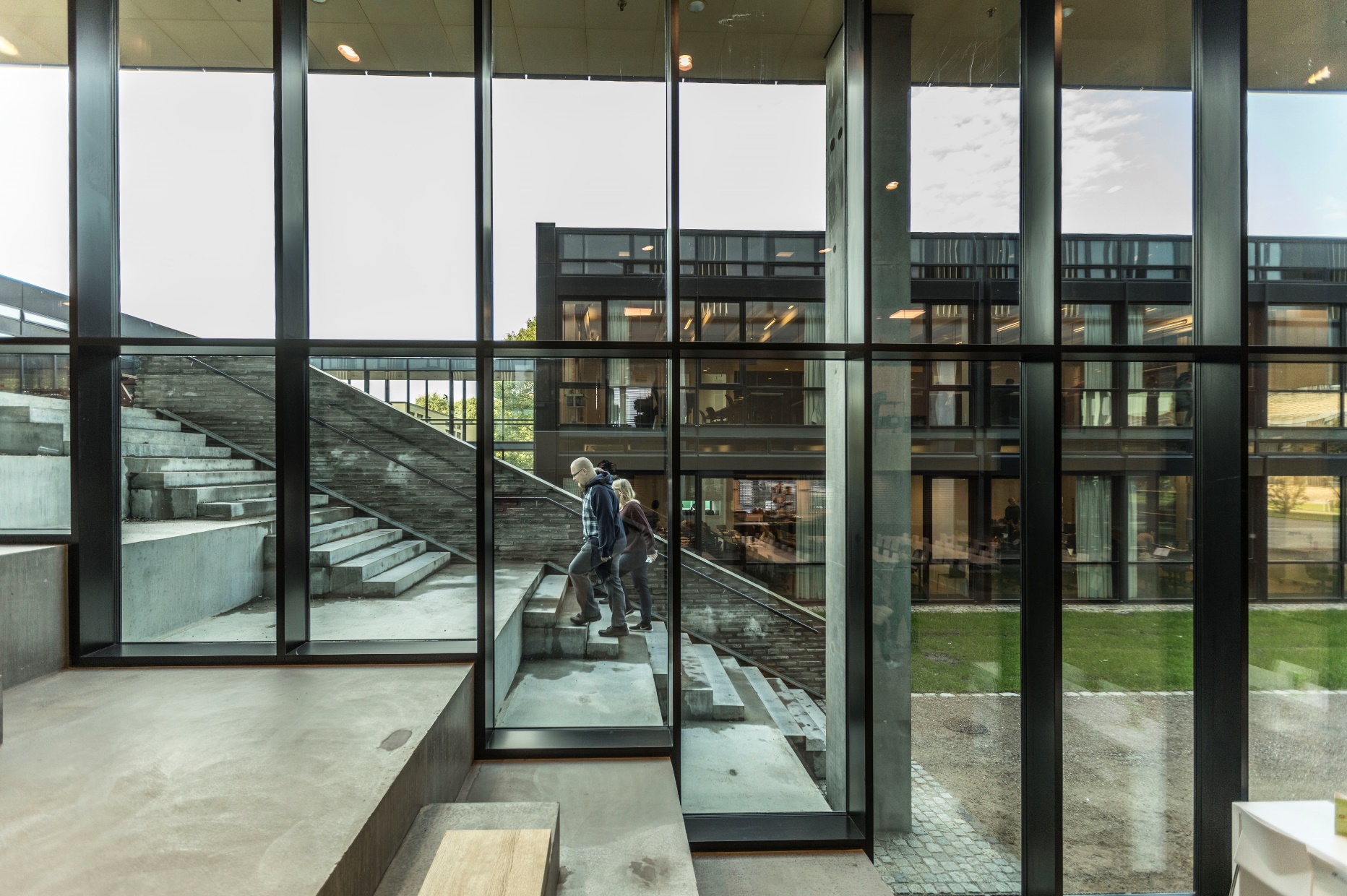 Hvor ansættes dimittenderne - størrelse
13%
ansættes i virksomheder med 10 eller færre 
årsværk.
15%
ansættes i virksomheder med hhv. 11-50 og 51-250 årsværk.
57%
af alle DTU’s dimittender ansættes i virksomheder med 250+ årsværk.
26
Kompetencematch
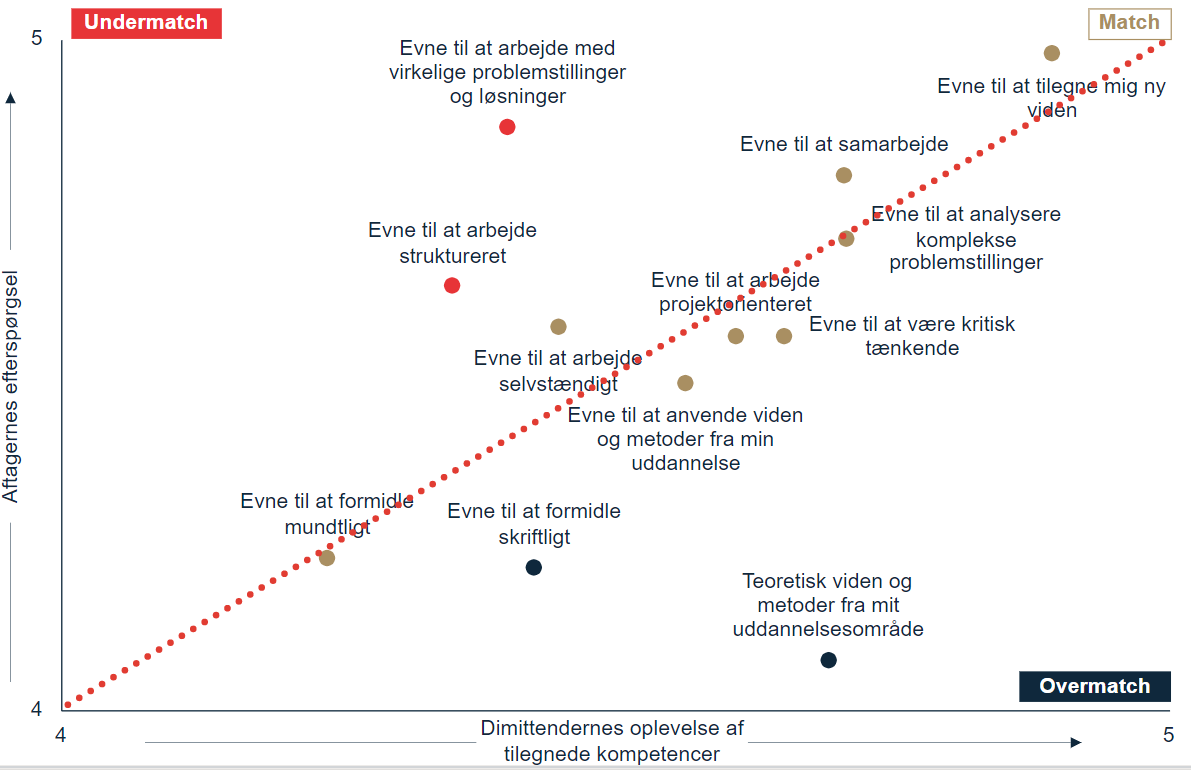 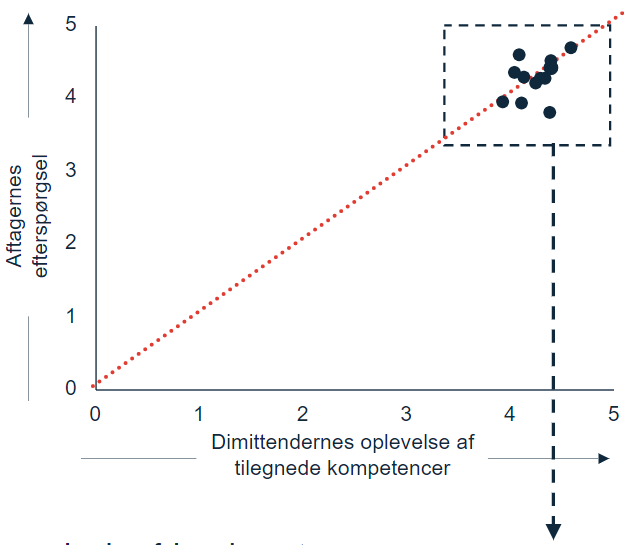 27
Prioriterede kompetencer		Selvstændige ved ansættelse
28
13. september 2022
Øget udgående mobilitetJeppe Duus Dolriis og Laura Hammer-schmidt, IU
29
Agenda
Udlandsophold på DTU’s uddannelser

Nyt koncept: Udlandssemesteret
30
Udlandsophold på DTU’s uddannelser
Et meget højt ambitionsniveau – alle studerende skal på udlandsophold

En mulighed for alle DTU-studerende

Den gode fortælling: Der har været markante stigninger!
31
Udlandsophold på DTU’s uddannelser
De studerende vi sender ud er glade for det

Gennemsnitlige ratings (baseret på 1291 rejserapporter):
	(1 – Poor, 2 – Acceptable, 3 – Good, 4 Very good, 5 – Excellent)

Overall rating: 4,37 / 5
Learning outcomes: 3,58 / 5
Overall academic rating: 3,74 / 5
Course Quality: 3,47 / 5
32
Udlandsophold på DTU’s uddannelser
Det dårlige fortælling….

Visse retninger har en del udrejsende – visse har stort set ingen
BEng: 17%, BSc: 22%, MSc: 22%
33
Udlandsophold på DTU’s uddannelser
Konklusionen:
Der har været en positiv udvikling – men vi er meget langt fra mål
Det har ikke været tilstrækkeligt at etablere udlandsophold som en mulighed for alle studerende

Hvad så nu?
Der er ikke et ønske om at gøre et udlandsophold obligatorisk…
… Men udlandsophold skal blive en naturlig del af det at læse på DTU
Obligatorisk
Umulighed
Mulighed
34
Nyt koncept: Udlandssemestret
Hver retning skal have 1 udlandssemester, der skal kommunikeres i alle planlagte studieforløb – inkl. alle specialiseringer, etc..

Alle DTU studerende vil på sin uddannelse opleve at der er et konkret semester, hvor det er udgangspunktet at man tager på udlandsophold

I udgangspunktet en kommunikativ ændring – der er ikke tale om et obligatorisk udlandsophold

Der skal være min 20 valgfri point/tilvalgskurser på det givne semester. Der må gerne kommunikeres en faglig retning for semestret.

Kommunikationen skal ske både i visuelle oversigter, i beskrivelser, etc..
35
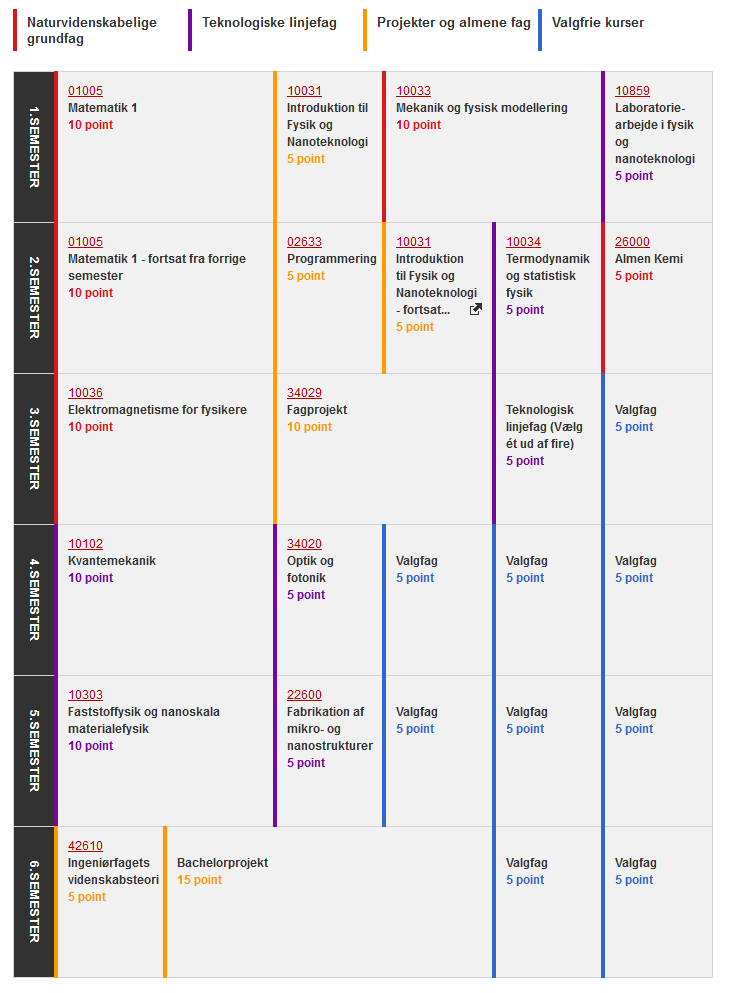 Nu:
36
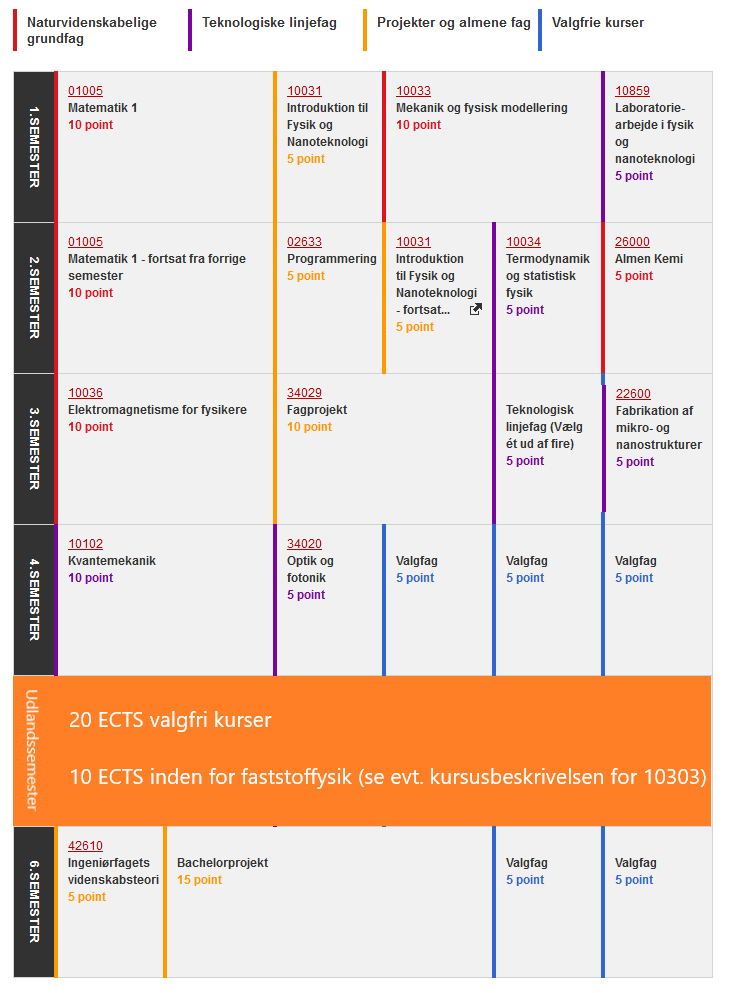 Fremad:
37
Spørgsmål
Hvordan forudser i at studerende vil reagere på initiativet?

I hvor høj grad, vurderer i studieledere vil skulle rykke rundt på kurser for implementere initiativet?

Hvor stor en forandring tænker i at udlandssemestret vil være? Både for studieledere og for studerende – og evt. andre?
38
Udlandsophold på DTU’s uddannelser (BSc)
39
Udlandsophold på DTU’s uddannelser (MSc)
40
13. september 2022
DTU’s Åben Dør Politik
41
DTU’s Åben Dør Politik
Det forventes, at DTU’s ansatte er tilgængelig for de studerende.
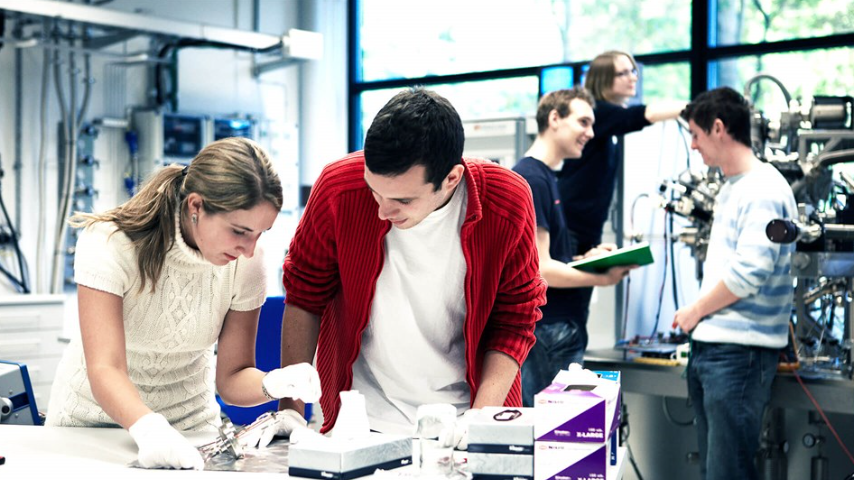 42
13. september 2022
Eventuelt
43
13. september 2022
Meddelelser
44
Meddelser
Ny bacheloruddannelse
Nye digitale uddannelsesudbud
Udflytning af uddannelser
Sommeroptag 2022
Tværgående trivselstema
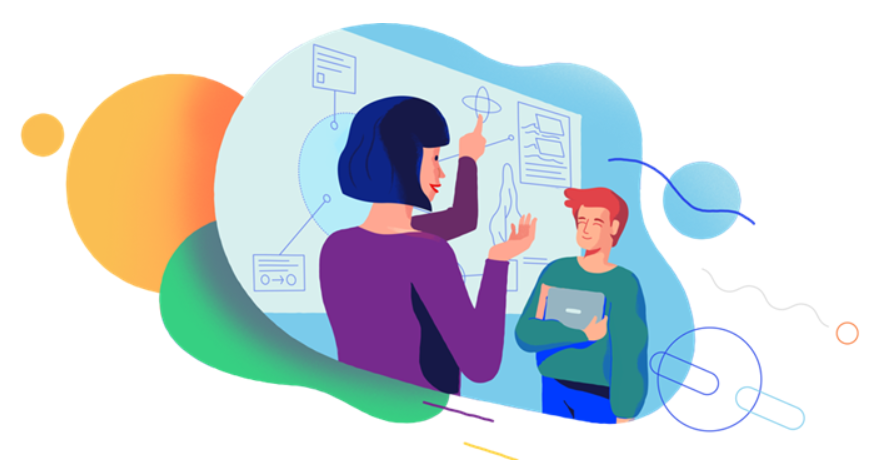 45